Как прекрасен этот мир
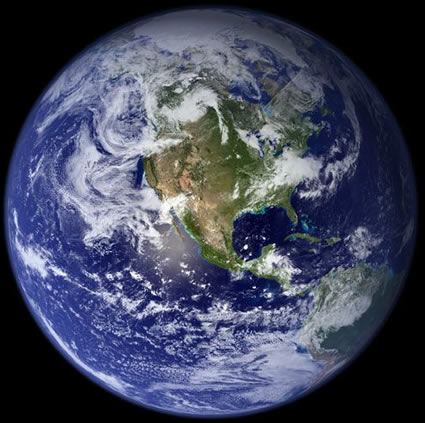 ННННааллалщопщо
День Земли
[Speaker Notes: Всемирный День Земли]
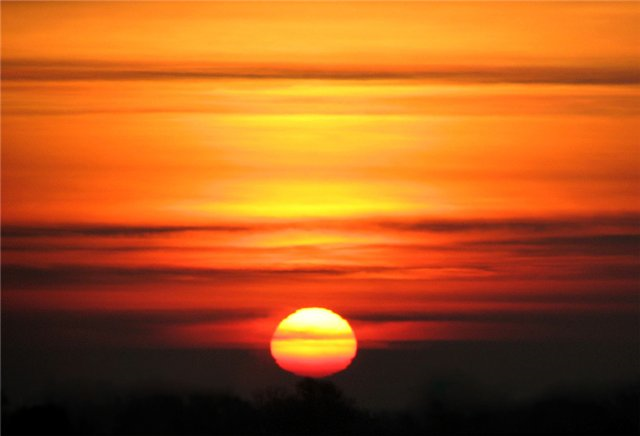 Радость
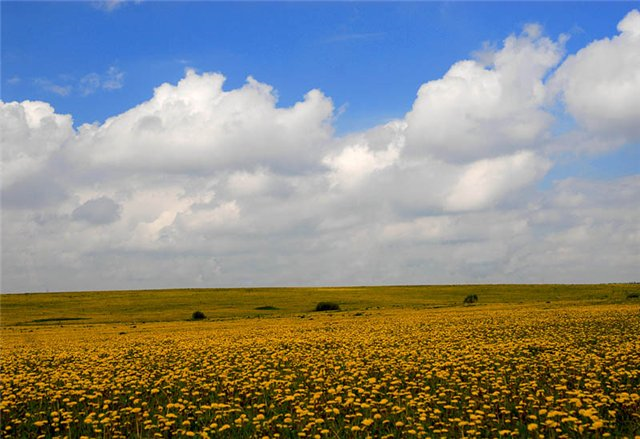 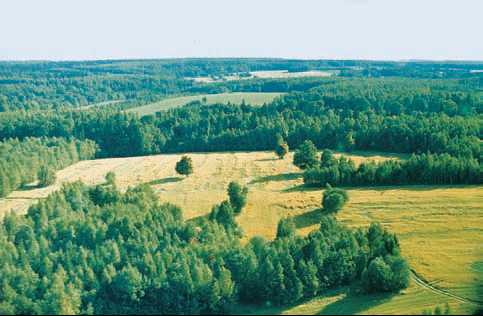 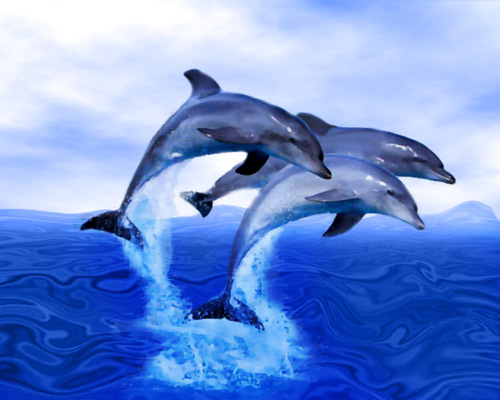 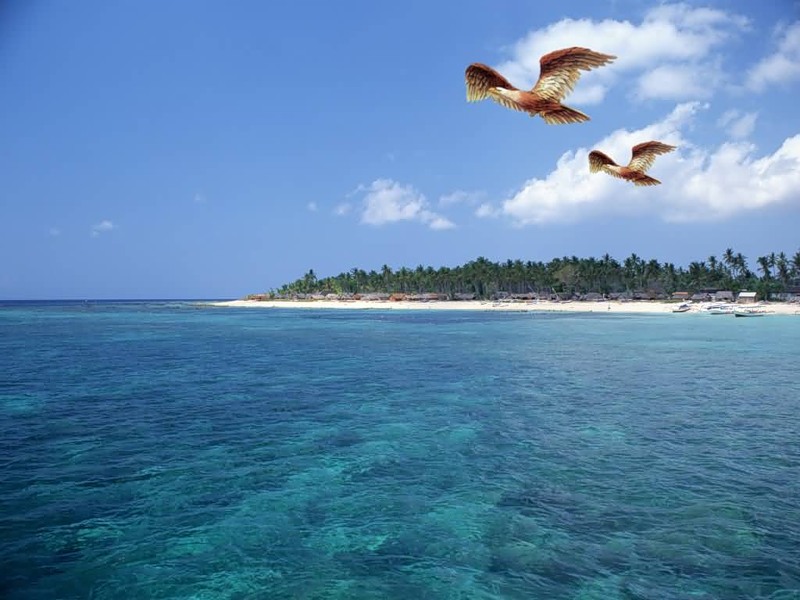 завораживает
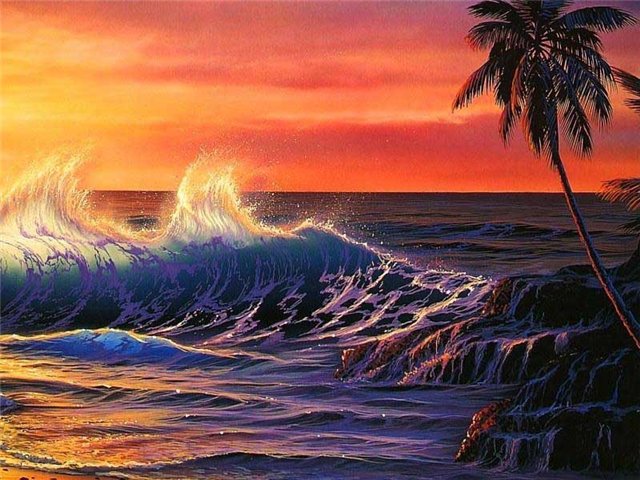 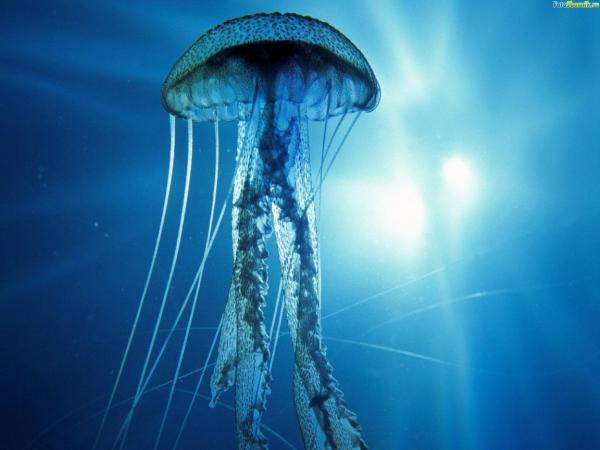 удивляет
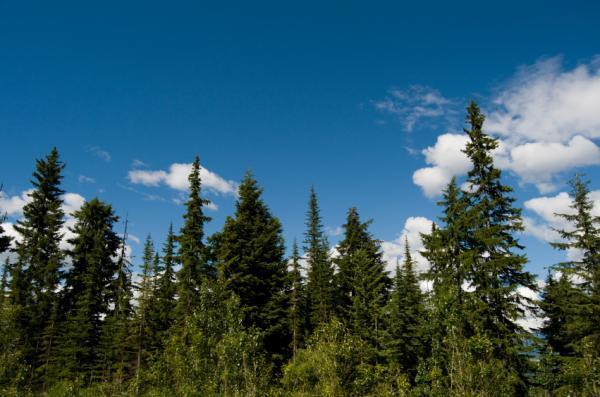 восхищает
гармония
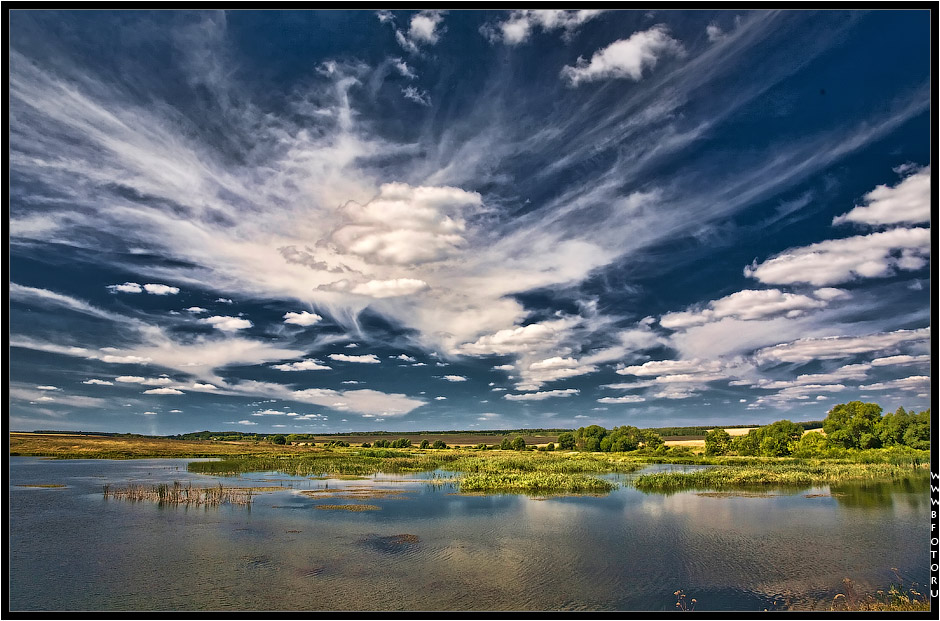 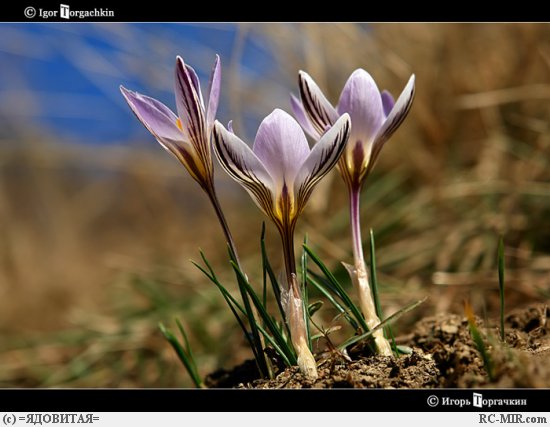 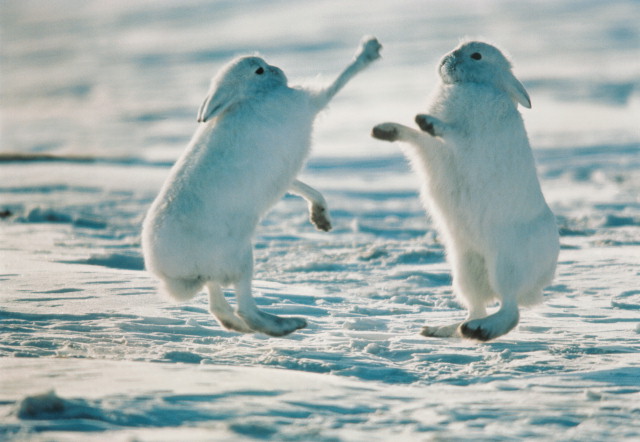 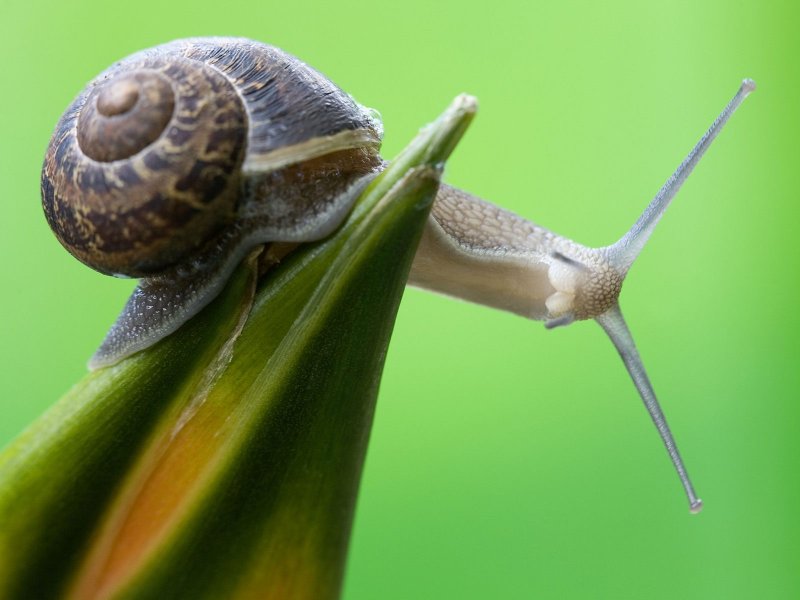 совершенство
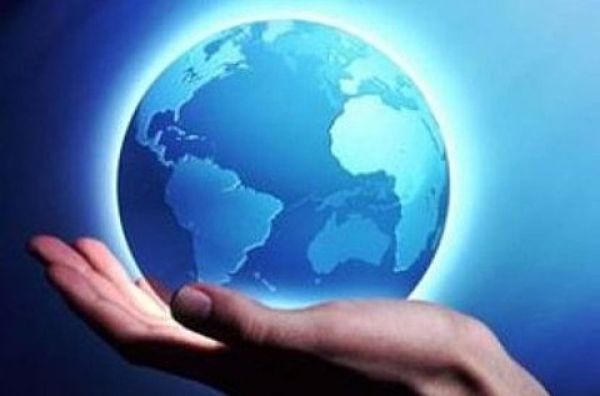 Береги нашу Землю
[Speaker Notes: Береги нашу Землю]